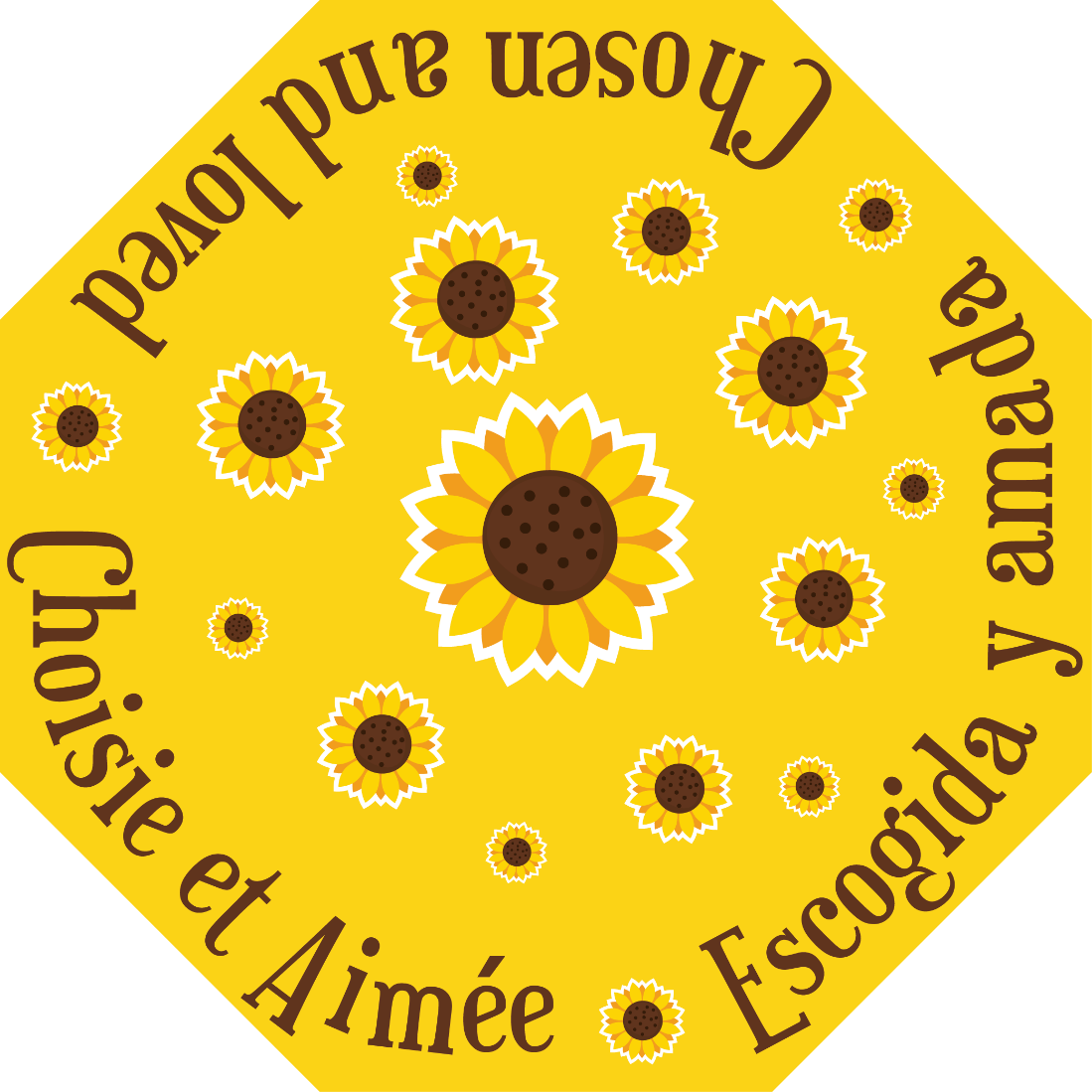 LA MUJER EN LA MISIÓN
M Dinorah Rivera
División Interamericana
Todo lo que haces en tu mundo exterior comienza en tu mundo interior. 
Permítete soñar y soñar en grande.
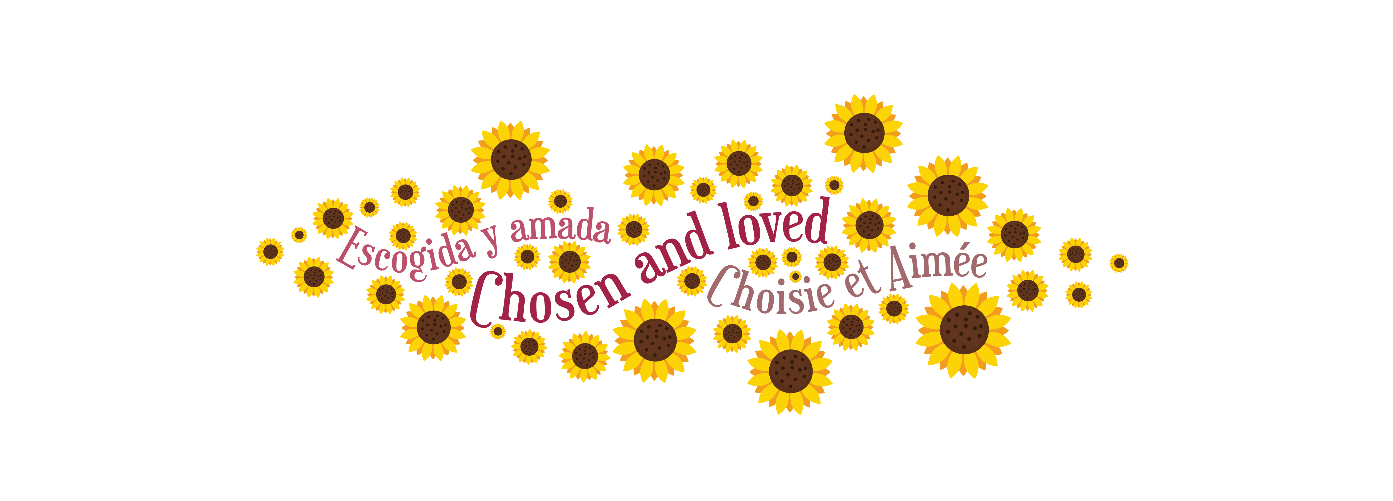 Liderazgo con visión
Si la visión es de Dios viene como respuesta a nuestra fe. 
Nuestra fe le da certeza y seguridad a nuestra visión.
TODA VISIÓN DE MISIÓN COMIENZA CON ORACIÓN
“Este es el tiempo en que debemos aprender la lección de la oración que prevalece y de la fe inquebrantable. Las mayores victorias de la iglesia de Cristo o del cristiano no son las que se ganan mediante el talento o la educación, la riqueza o el favor de los hombres.
Son las victorias que se alcanzan en la cámara de audiencia con Dios, cuando la fe fervorosa y agonizante se aferra del poderoso brazo de la omnipotencia”.             – {PP 179.2}
Existe una conexión entre la fe y la visión, que constituye la fundación de un liderazgo visionario.
“Un sueño sin una actitud positiva produce un soñador. Una actitud positiva sin un sueño produce una persona agradable. Un sueño con una actitud positiva produce una persona con posibilidades ilimitadas”.  
  John Maxwell, “The Success Journey”, p 49.
El tener fe en Dios require visión. La habilidad de ver lo que no se ve con el ojo físico. 
La definición de fe en la Biblia: Hebreos 11:1, NIV) “La fe es la constancia de las cosas que se esperan, la comprobación de los hechos que no se ven”.
Los obreros son pocos
Mateo 9:35-38
35 Jesús recorría todas las ciudades y las aldeas, enseñando en sus sinagogas, predicando el evangelio del reino y sanando toda enfermedad y toda dolencia.
Los obreros son pocos
36 Y cuando vio las multitudes, tuvo compasión de ellas porque estaban acosadas y desamparadas como ovejas que no tienen pastor.
Los obreros son pocos
37 Entonces dijo a sus discípulos: “A la verdad, la mies es mucha, pero los obreros son pocos.  38 Rueguen, pues, al Señor de la mies, que envíe obreros a su mies”.
La Misión es ACCIÓN
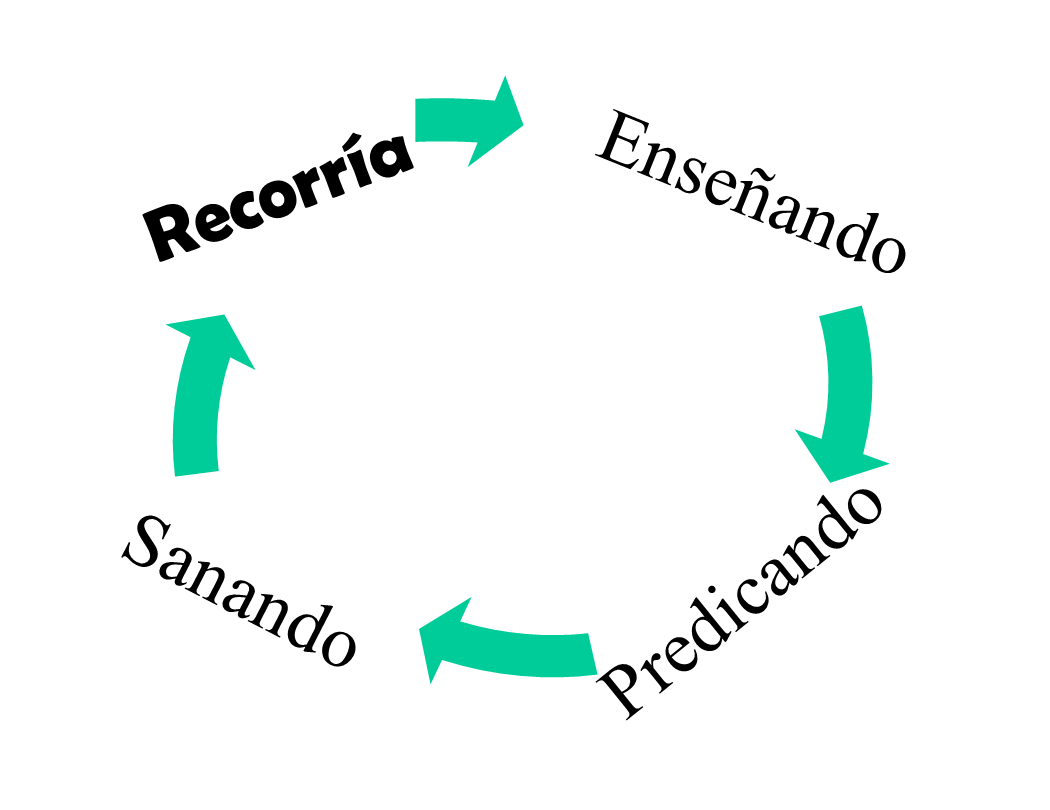 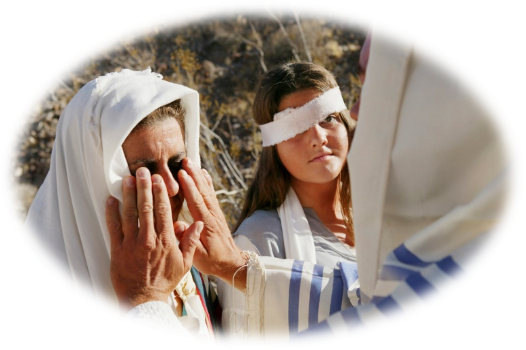 La Misión es ACCIÓN
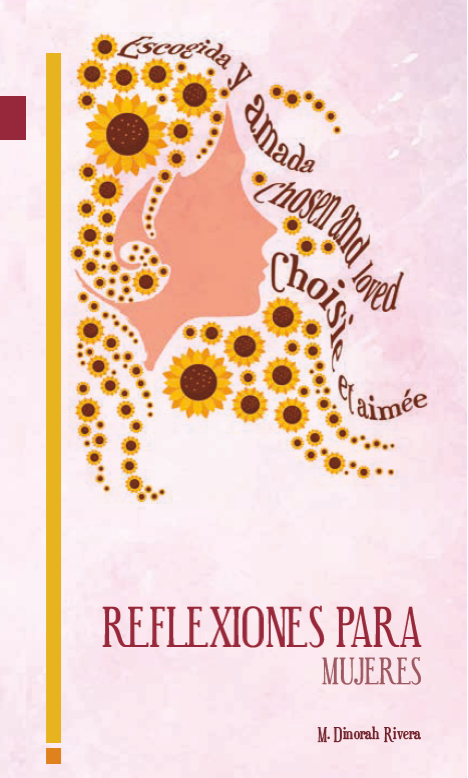 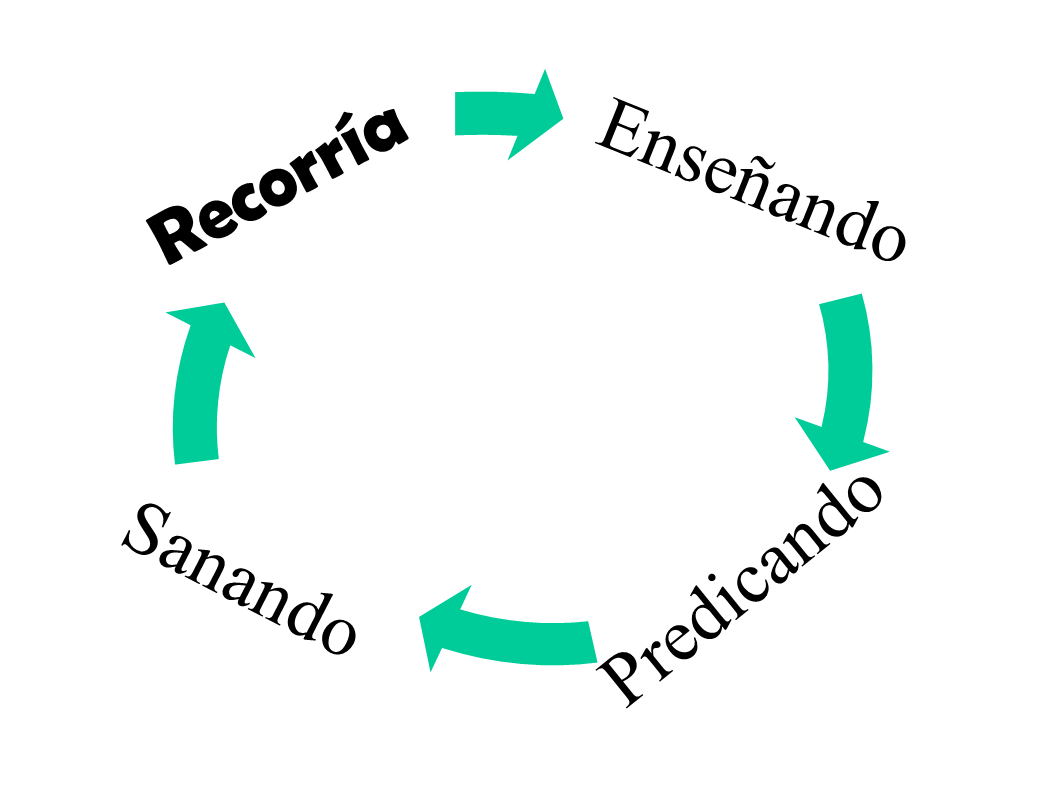 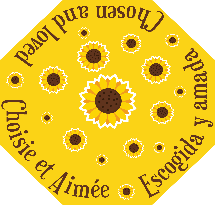 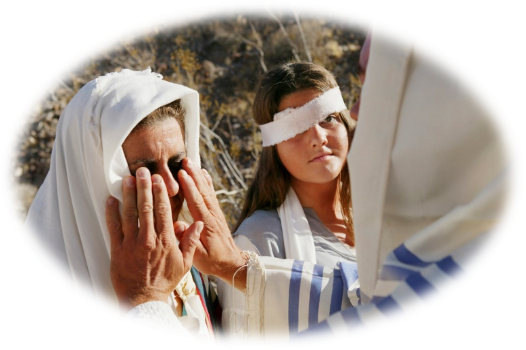 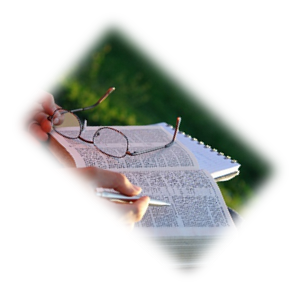 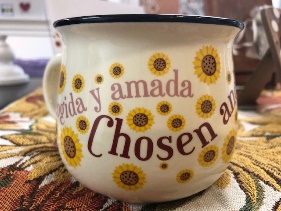 Cumplir la misión
PROPÓSITO
Propósito deLa misión en acción en Amada y escogida
Involucrar a todas las del género femenino en un programa de crecimiento espiritual y de servicio a otras. 
Equipar y adiestrar a mujeres para el evangelismo público y personal.
La misión en acción tiene un PROPÓSITO
1.	Dar un mayor énfasis al evangelismo por medio de la amistad, mentoría y estudio de la Biblia.
La misión en acción tiene un PROPÓSITO
Rescatar a antiguos miembros
Nutrir/animar/aliviar/empoderar a miembros y personas cercanas (comunidad)
Compartir las buenas nuevas de salvación para ganar almas a Cristo
Mostrar compasión
OBJETIVO
OBJETIVO – Cumplir con el propósito
1.	Alcanzar y reclamar a las de género femenino que por alguna razón han dejado la iglesia.
2.	Desafiar a las mujeres a un mayor involucramiento e interés en el desafio que otras enfrentan en el diario vivir.
OBJETIVO
3.	Ser partícipes en el desarrollo, crecimiento y salvación a través de las enseñanzas bíblicas.
4.	Ser agentes de cambio en la vida personal, familiar y espiritual de otras en la iglesia y la comunidad en forma sistemática y atrayente.
Acción
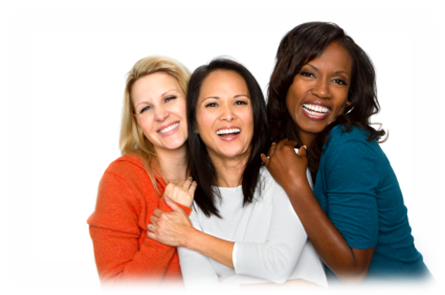 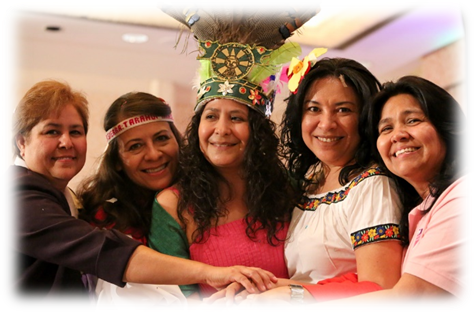 SANIDAD
Para los que todavía no conocen
SANIDAD 
Para las que nos rodean
Plan de AcciónSer agentes de cambio en la vida personal, familiar y espiritual de otras
Plan de Acción
CON LAS DE LA IGLESIA Y DE LA FAMILIA  =
Grupo pequeño y/o discipulado
CON LAS DE LA COMUNIDAD =
Grupo pequeño
Evangelismo público
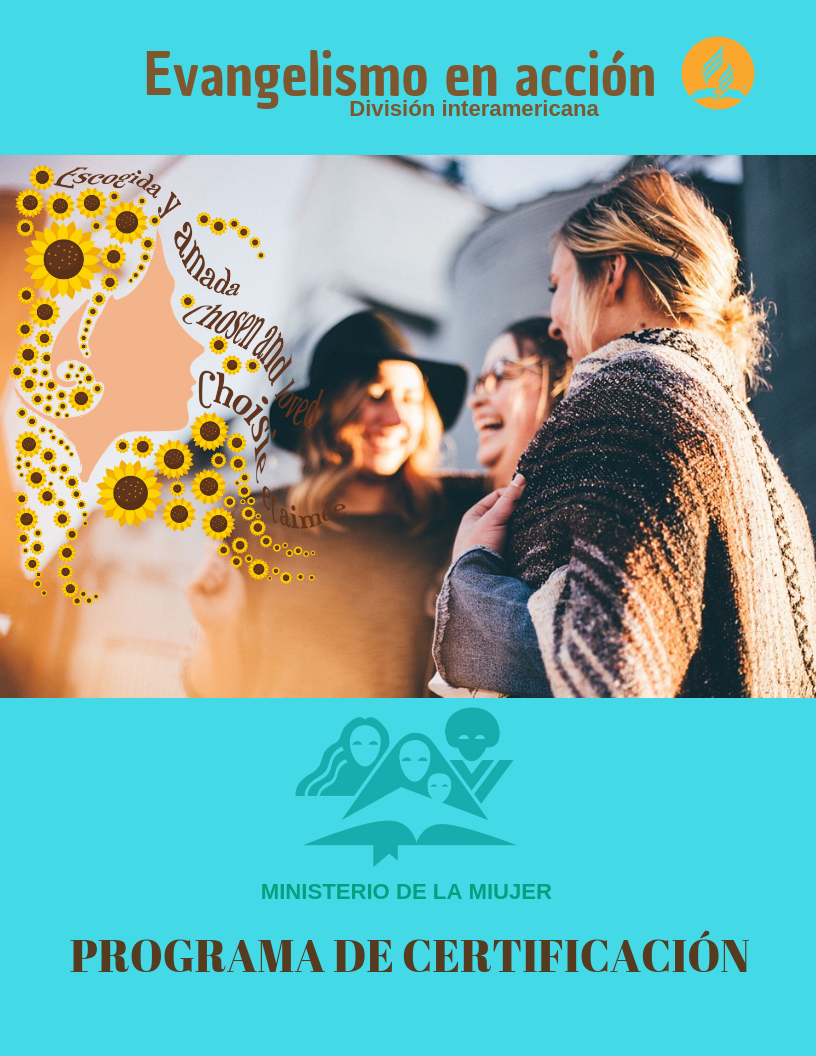 La certificación te prepara El plan te repara
Plan de acción
Jesús tuvo compasión del desvalido, quebrantado, despreciadoy perdido y lo vió como salvable. 
FUE …
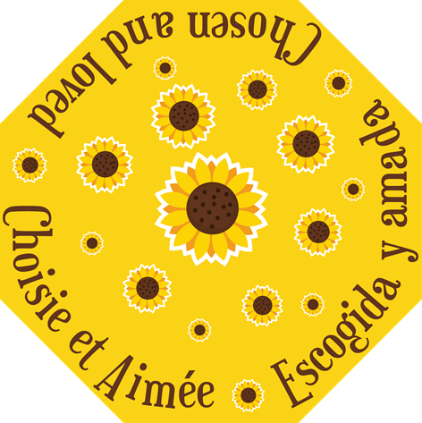 Plan de acción con la vision correcta
Restaurar …
No fichas a manipular para nuestra propia ventaja
RECURSOS
El mayor de los recursos
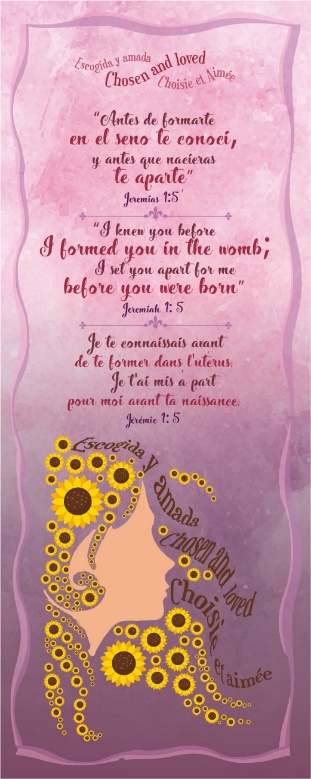 ES LA ORACIÓN
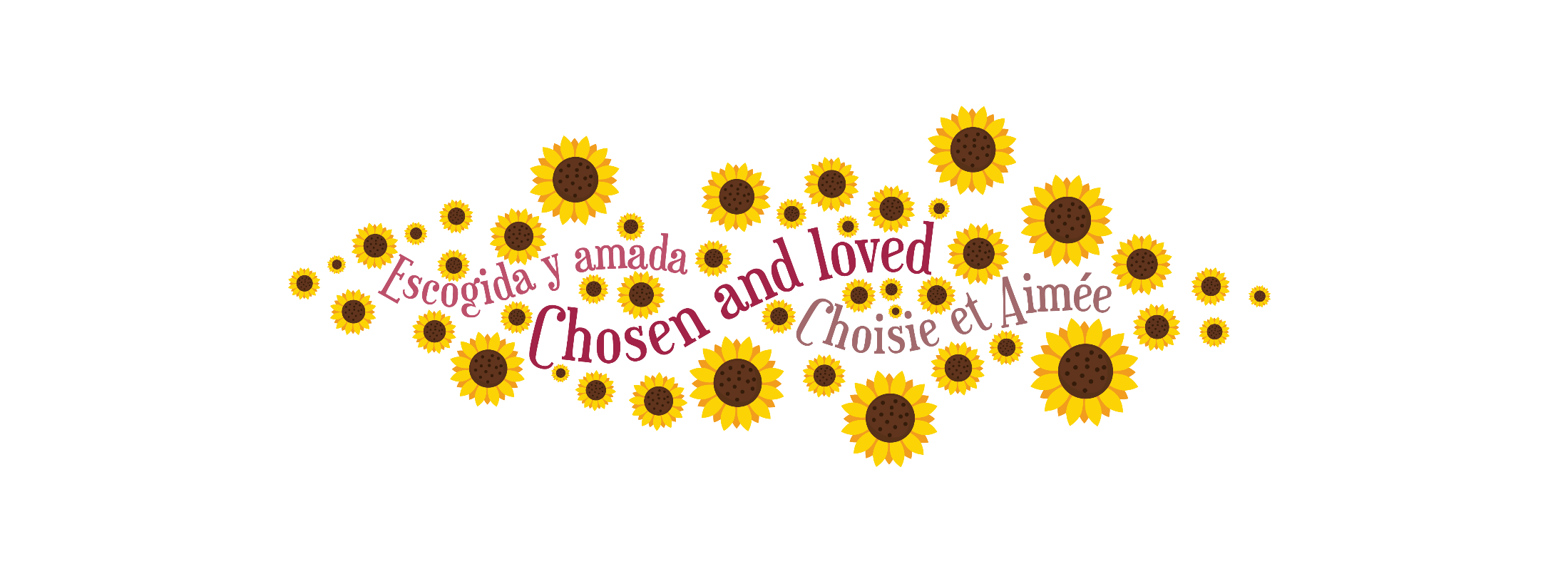 Conclusión
El llamado es “¡Sígueme!”
¿Entiendes la vision?
¿Quieres unirte a la misión?.
¿Te mueve la compassion?
Conclusión
Dirás como Isaías: “Señor, envíame a mí …” (Isaías 6:8)
¿Estás dispuesta a IR?
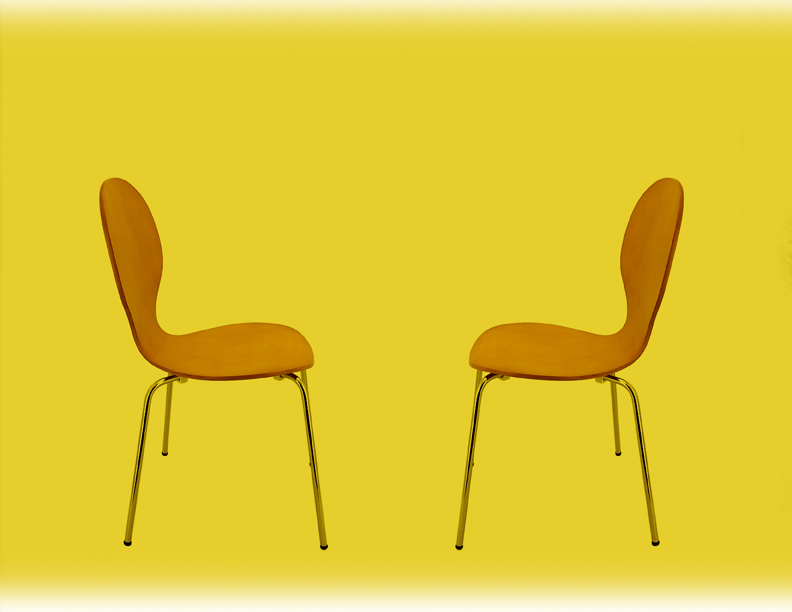 “I have loved you with an everlasting love;
    I have drawn you with unfailing kindness.” 





Jeremiah 31:3
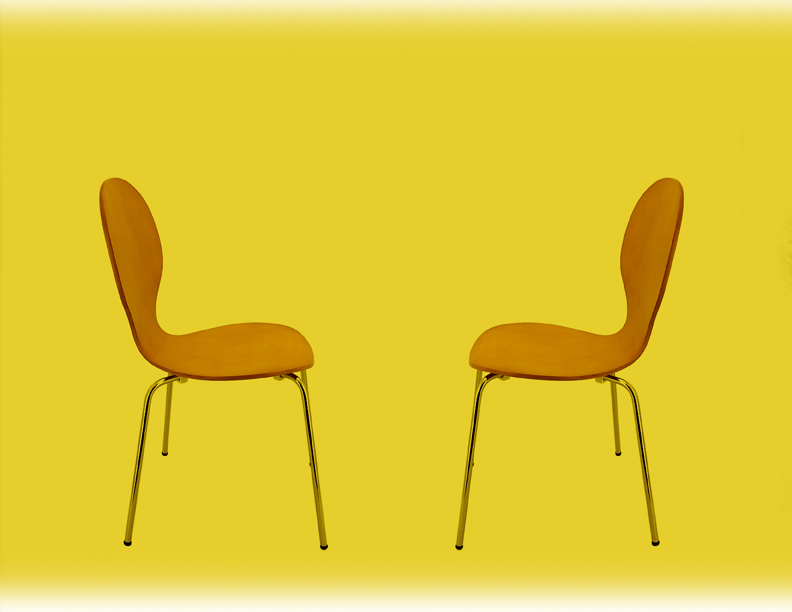 “Con amor eterno te he AMADO; por tanto, te he prolongado mi MISERICORDIA.” 
Jeremías 31:3
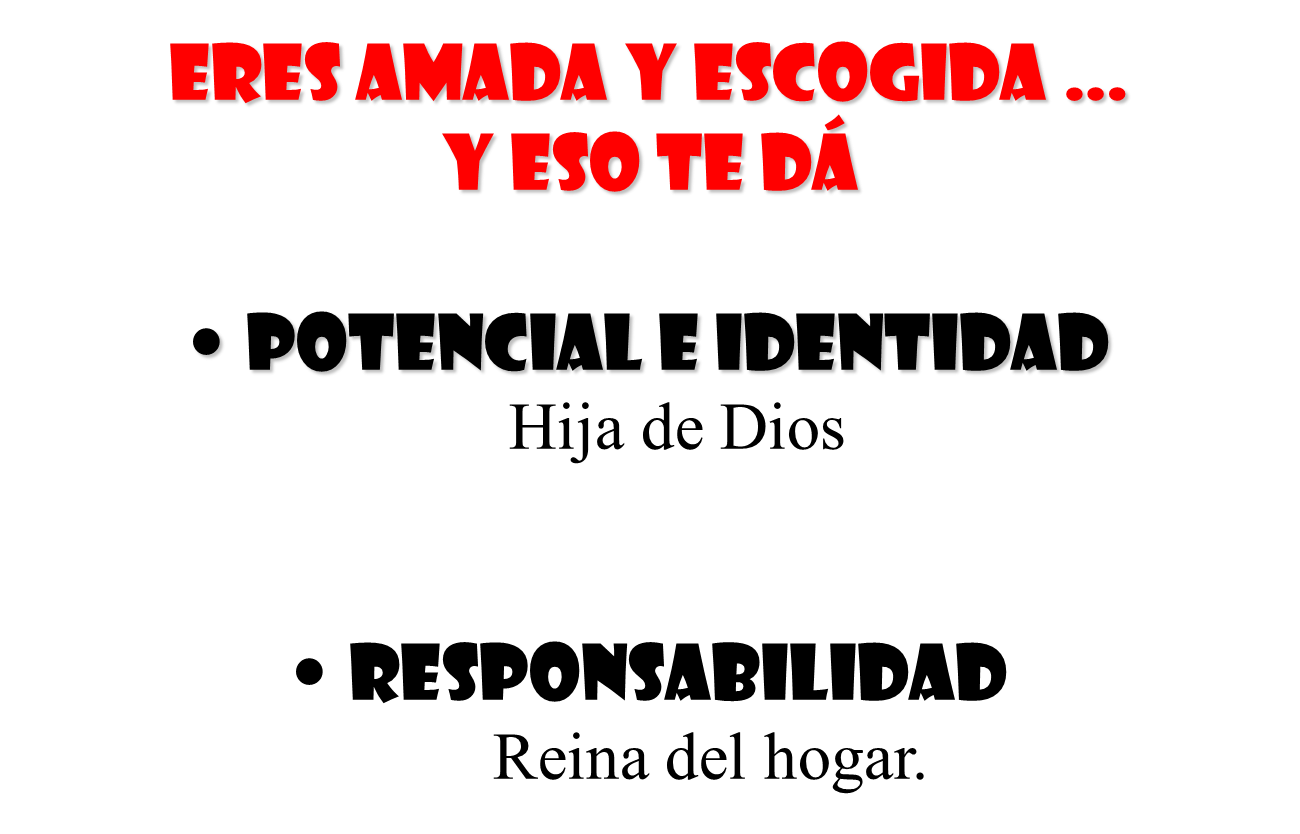 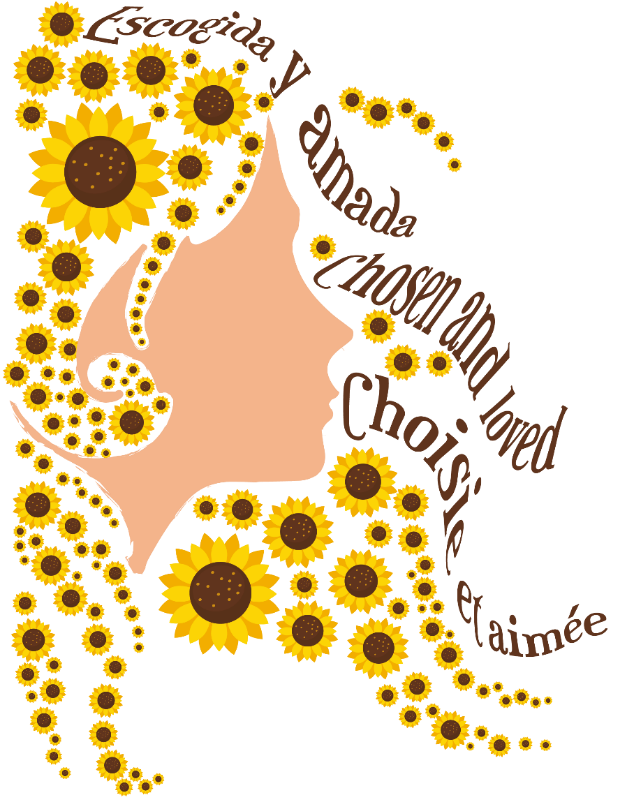 ERES AMADa y ESCOGIDA … 
Y ESO TE DÁ


RAZÓN PARA SER AGRADECIDA
Servicial


COMPROMETIDA
A predicar 
(Vida y palabras)
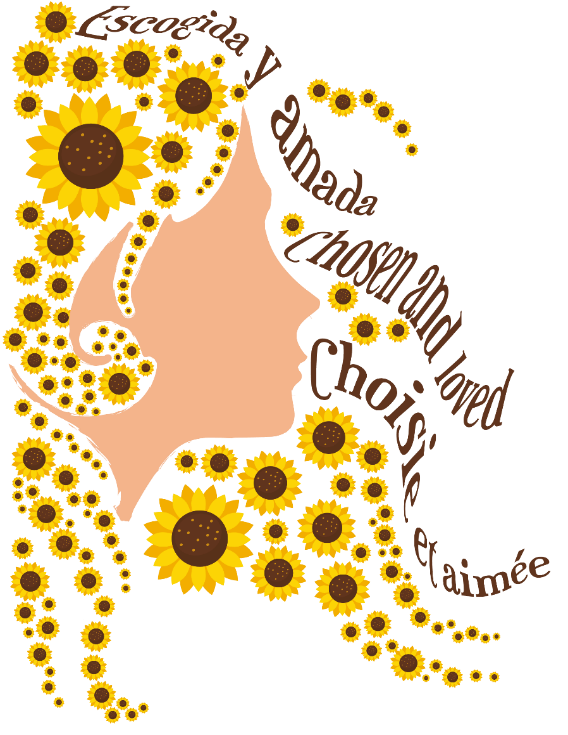 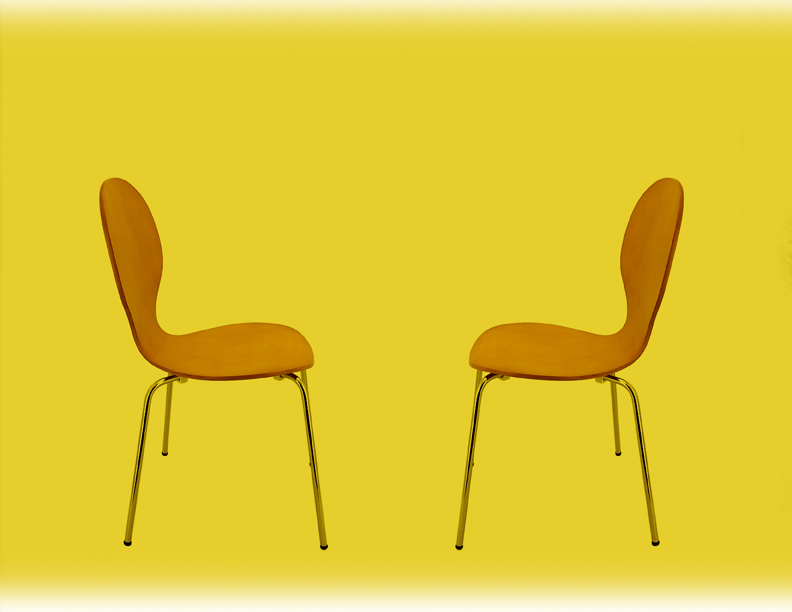 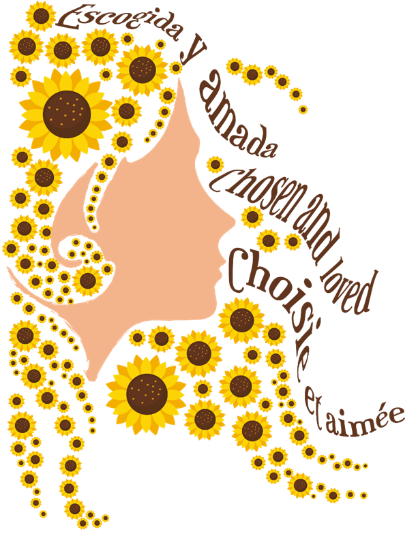 ERES AMADa y ESCOGIDA … 
Y ESO TE DÁ

RAZÓN PARA SER AGRADECIDA
	Servicial

COMPROMOTIDA
A predicar 
(Vida y palabras)
AÑO DE LA MUJER EN LA MISIÓN
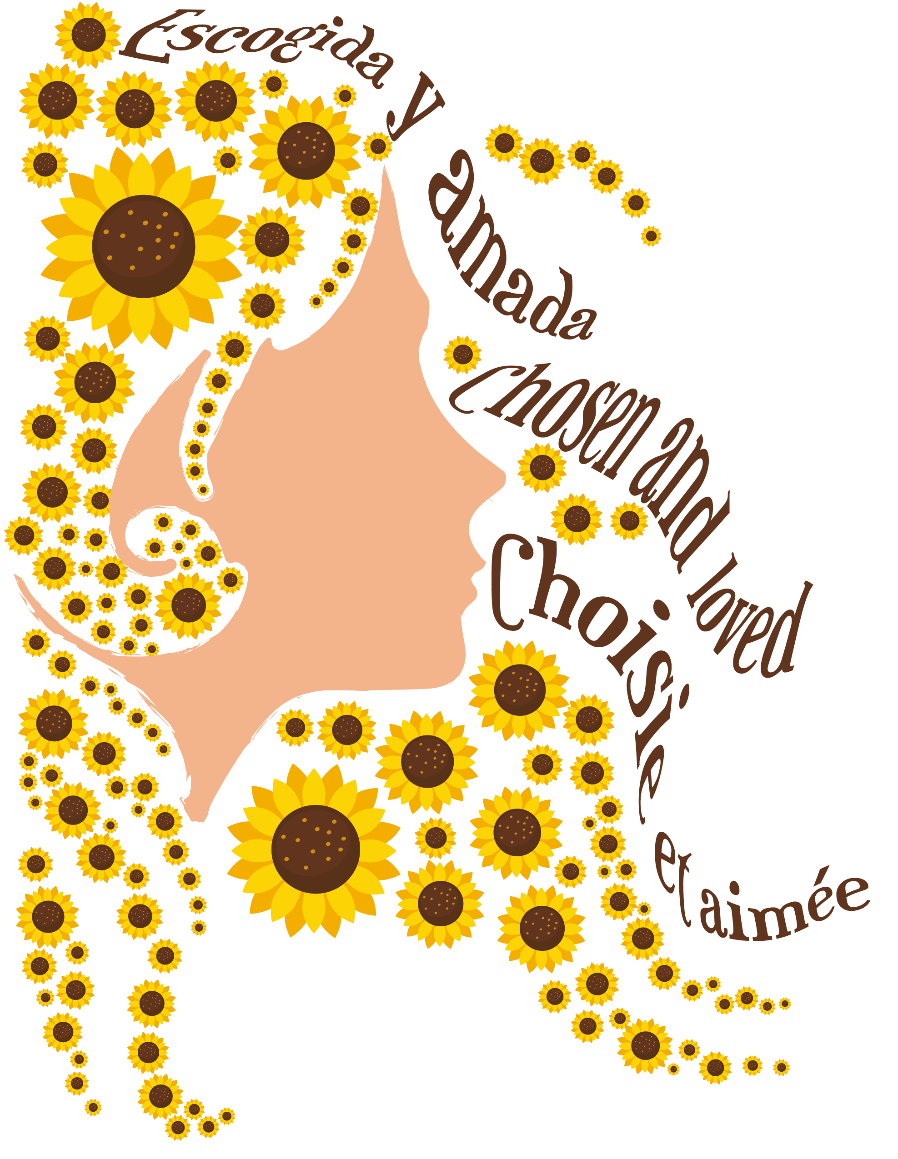 Te invito a ser parte de este gran movimiento poniendo nuestra misión y vision en acción.
Porque Dios nos amaRespondemos con amor hacia los demás
NOS COMPROMETEMOS A AMAR MOSTRANDO  Y PRESENTANDO A JESÚS  QUIEN ES EL ÚNICO QUE PUEDA CAMBIAR Y SALVAR, Y ESTO COMENZANDO CONTIGO Y CONMIGO
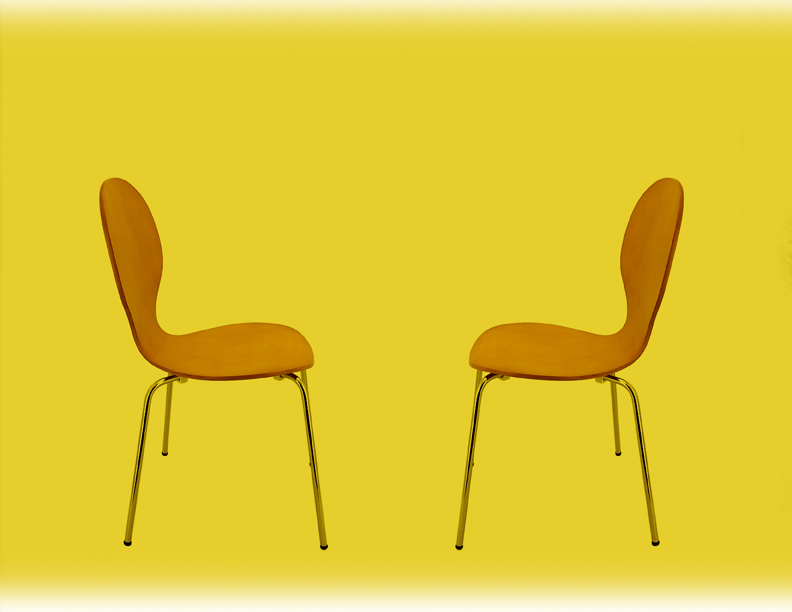 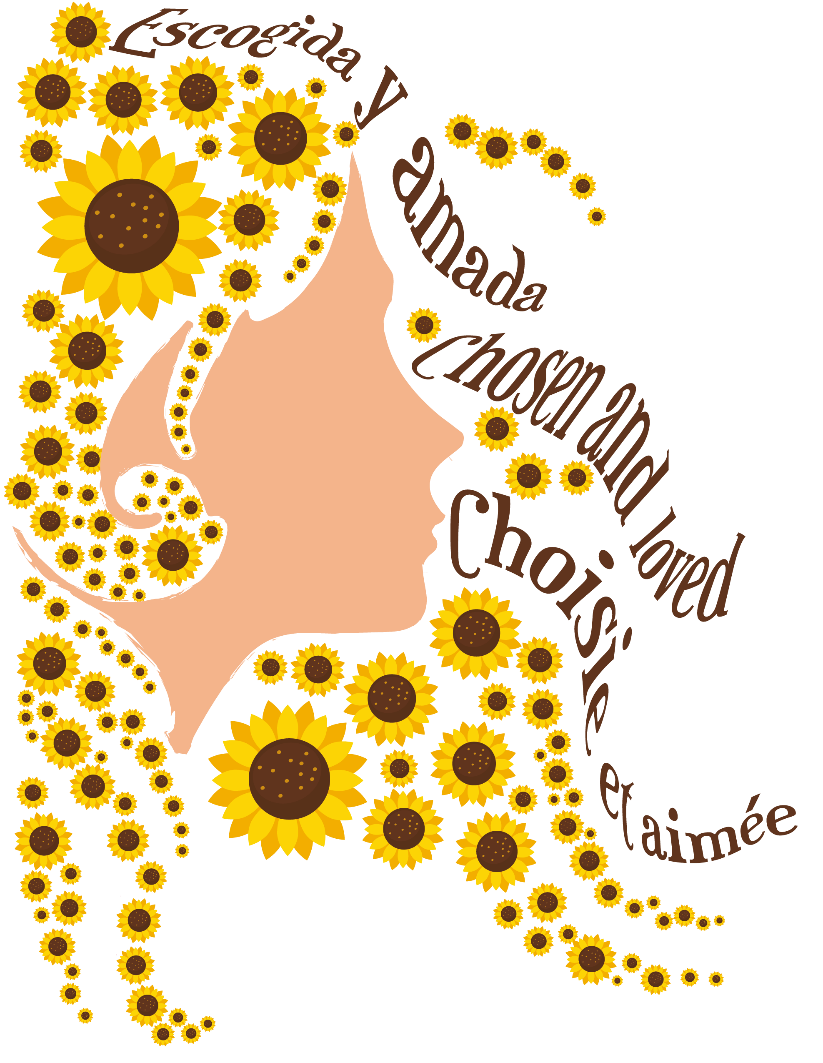 YEAR OF THE WOMEN IN MISSION
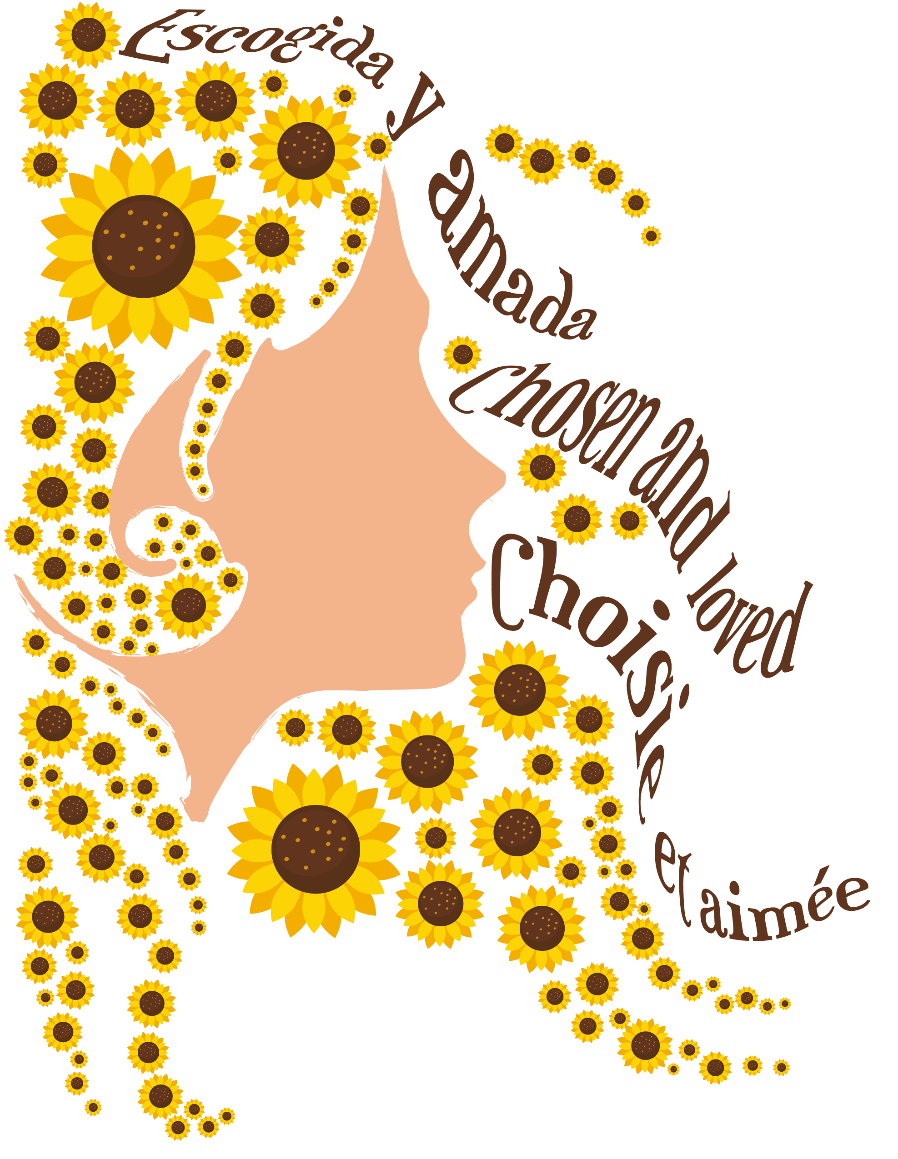 I invite you to be part of a great movement putting our mission and vision in action.
YEAR OF THE WOMEN IN MISSION
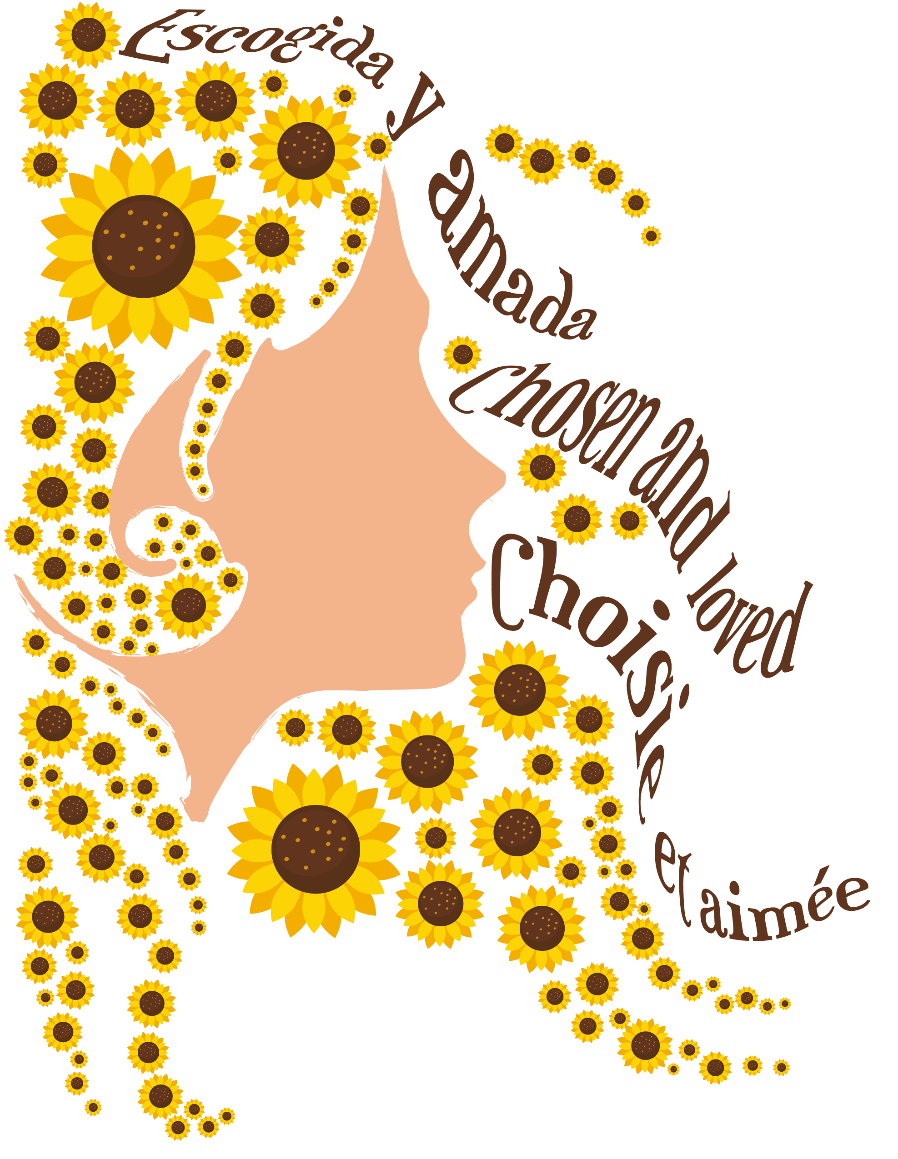 I invite you to be part of a great movement putting our mission and vision in action.
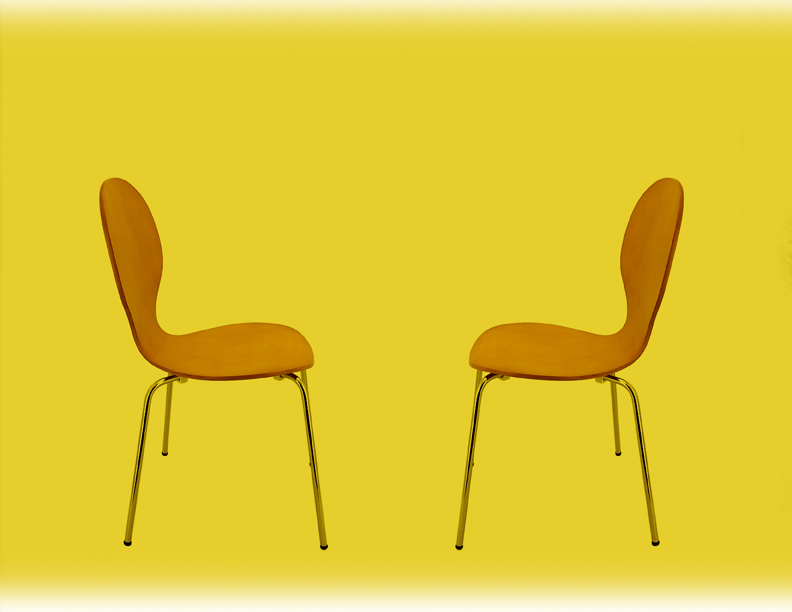